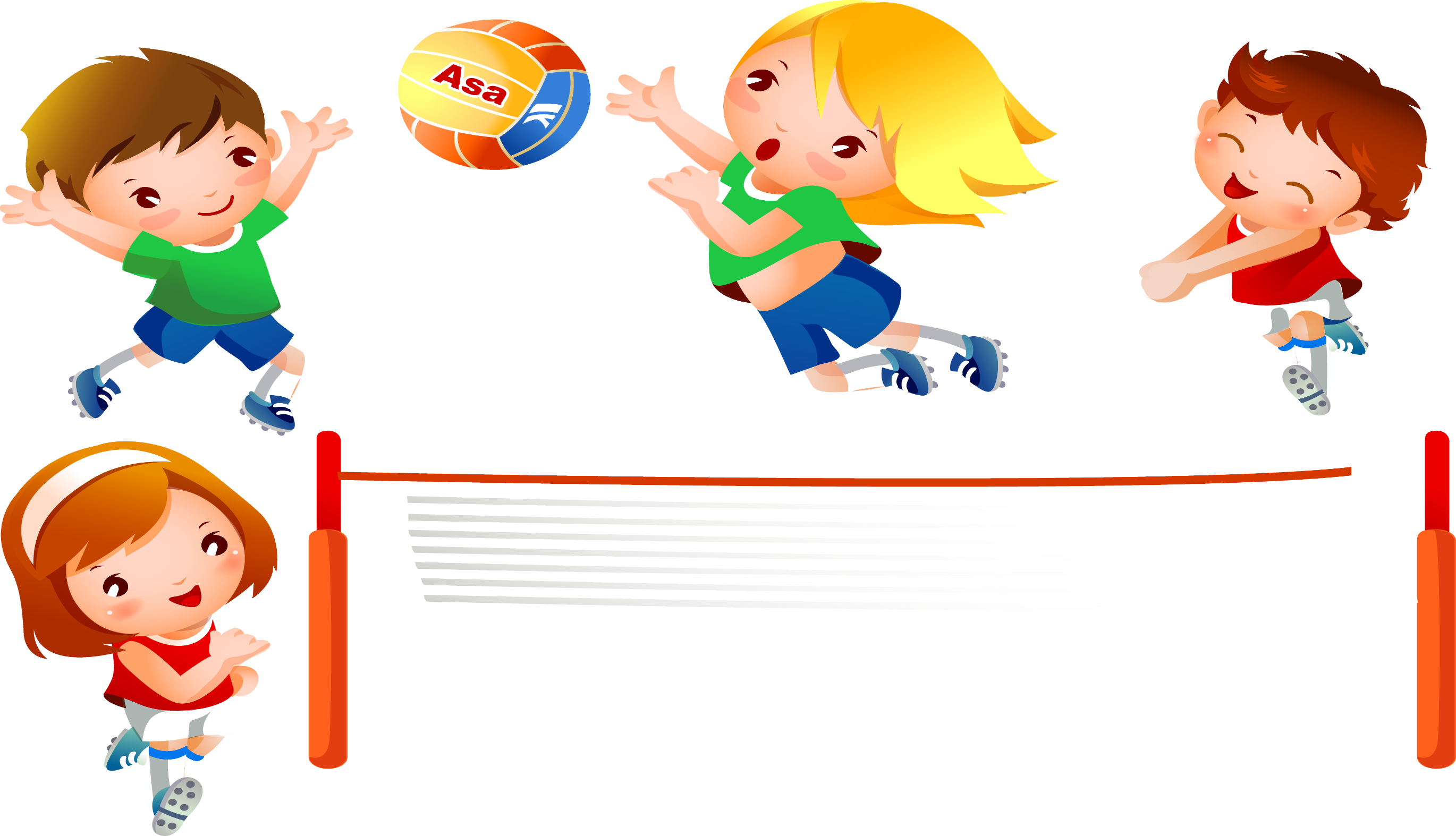 Первенство
по спортивным играм
среди учащихся 5 -9 классов
2017 год
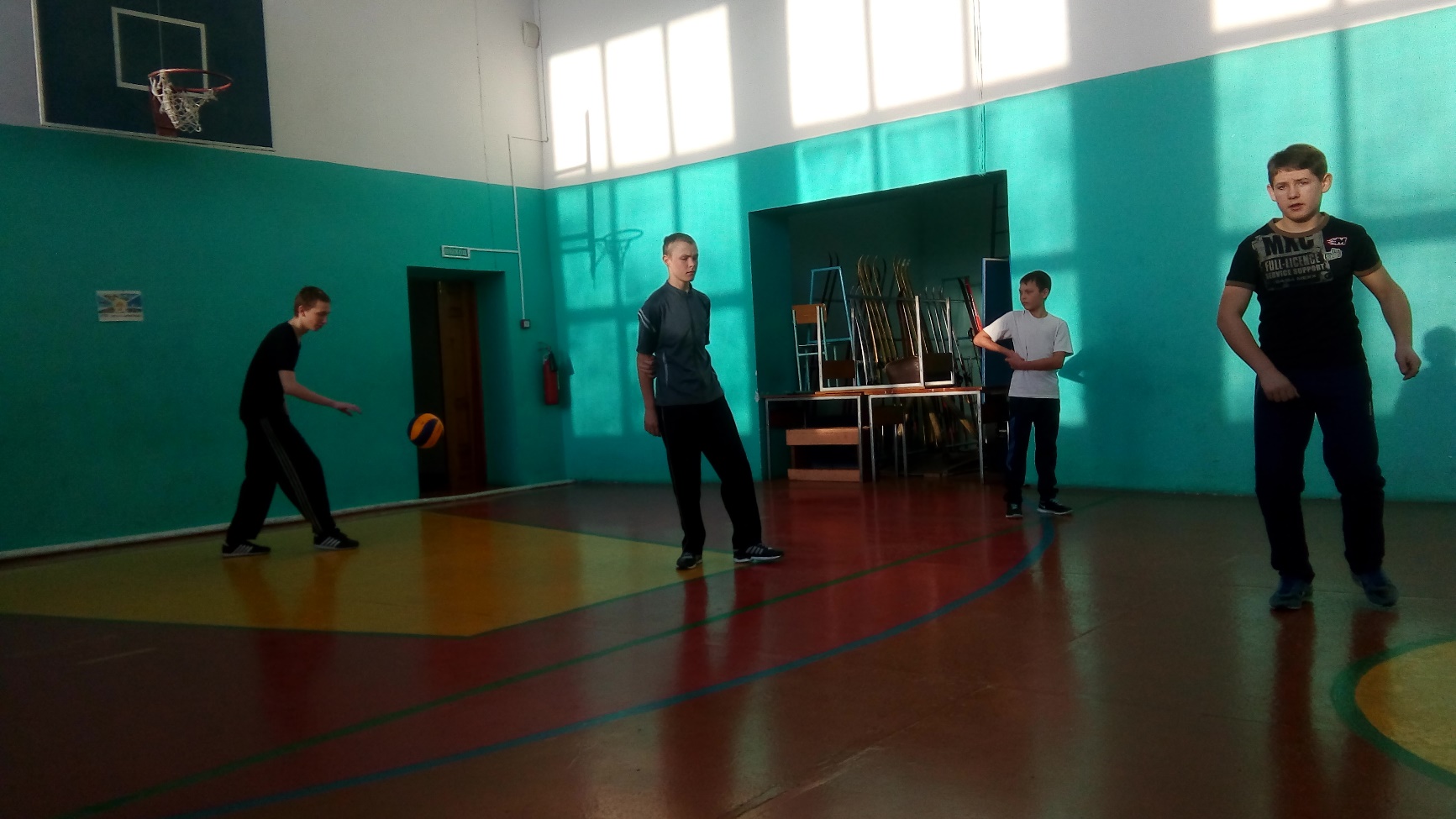 Волейбол
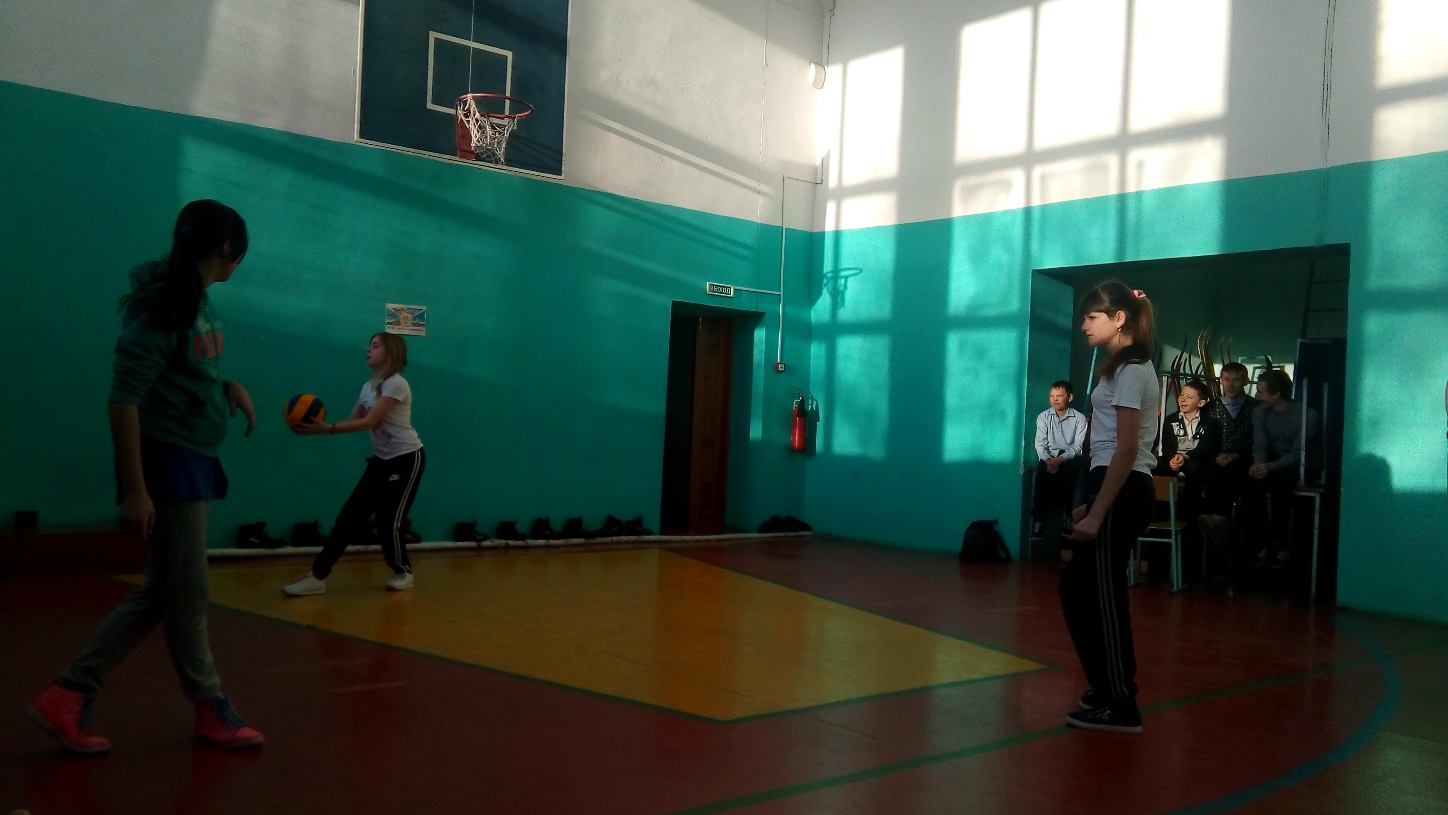 Команда 8- 9 класса
Команда 7 класса
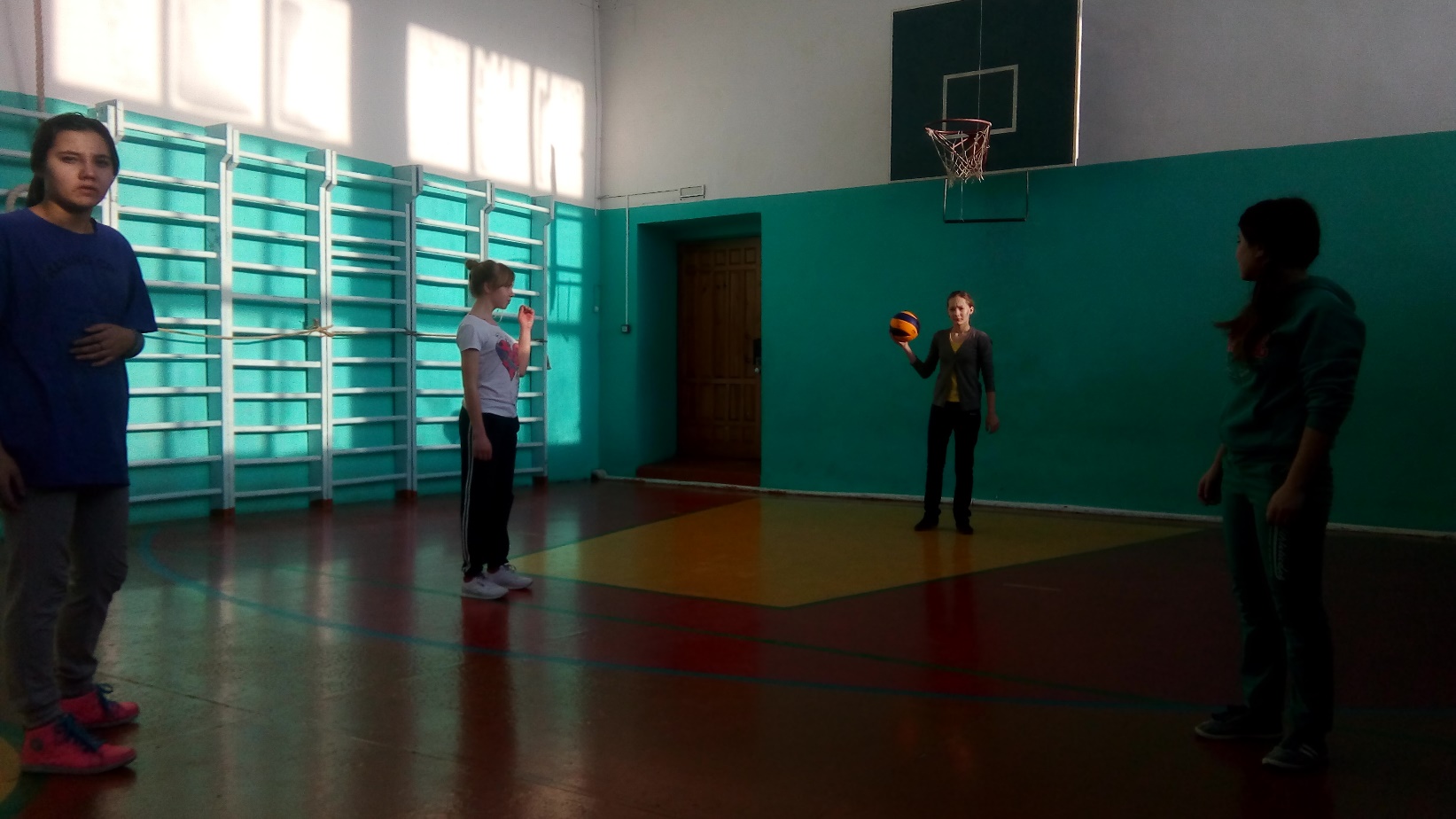 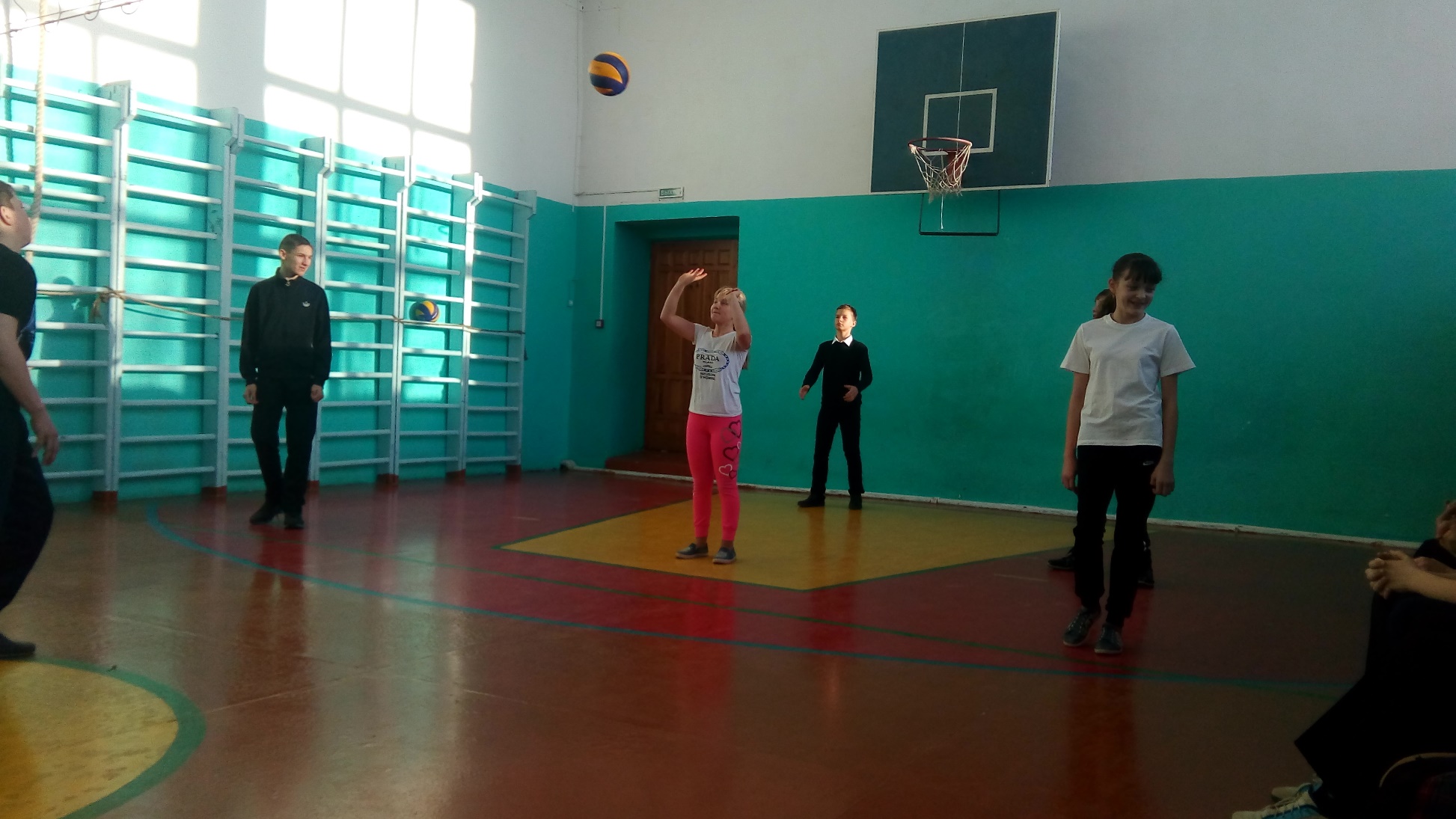 Команда 8 класса
Команда 5 класса
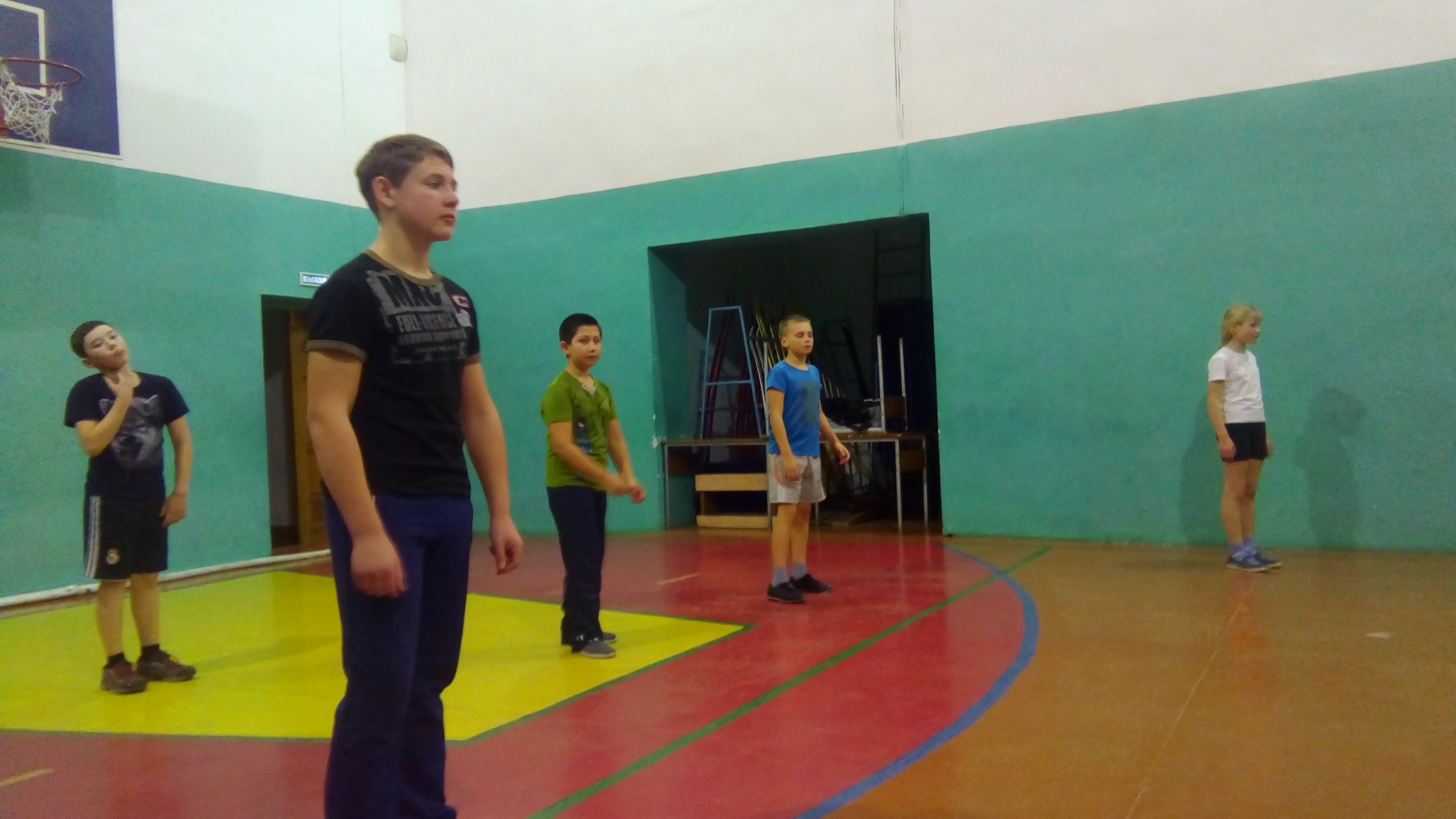 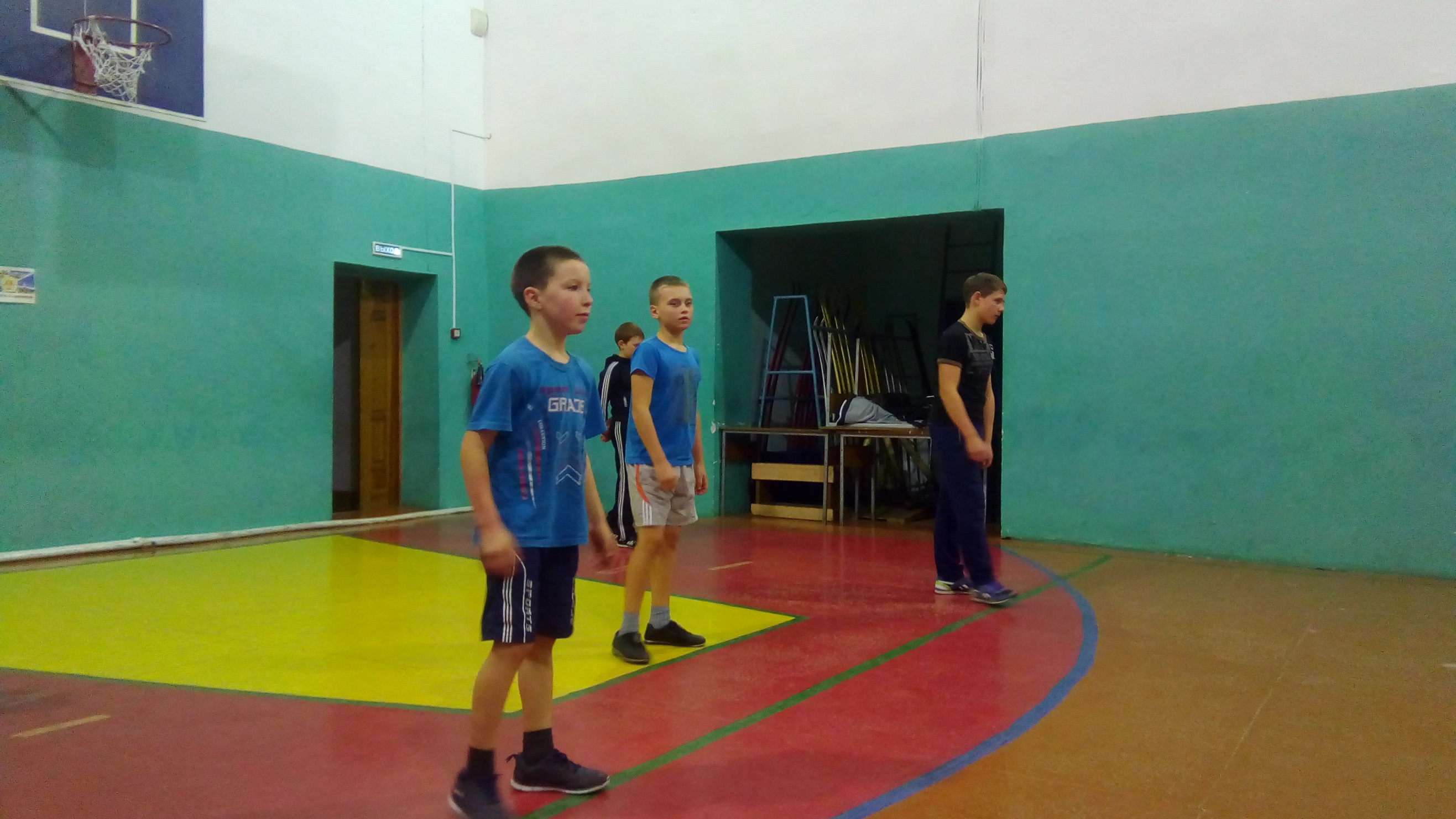 Первенство по баскетболу
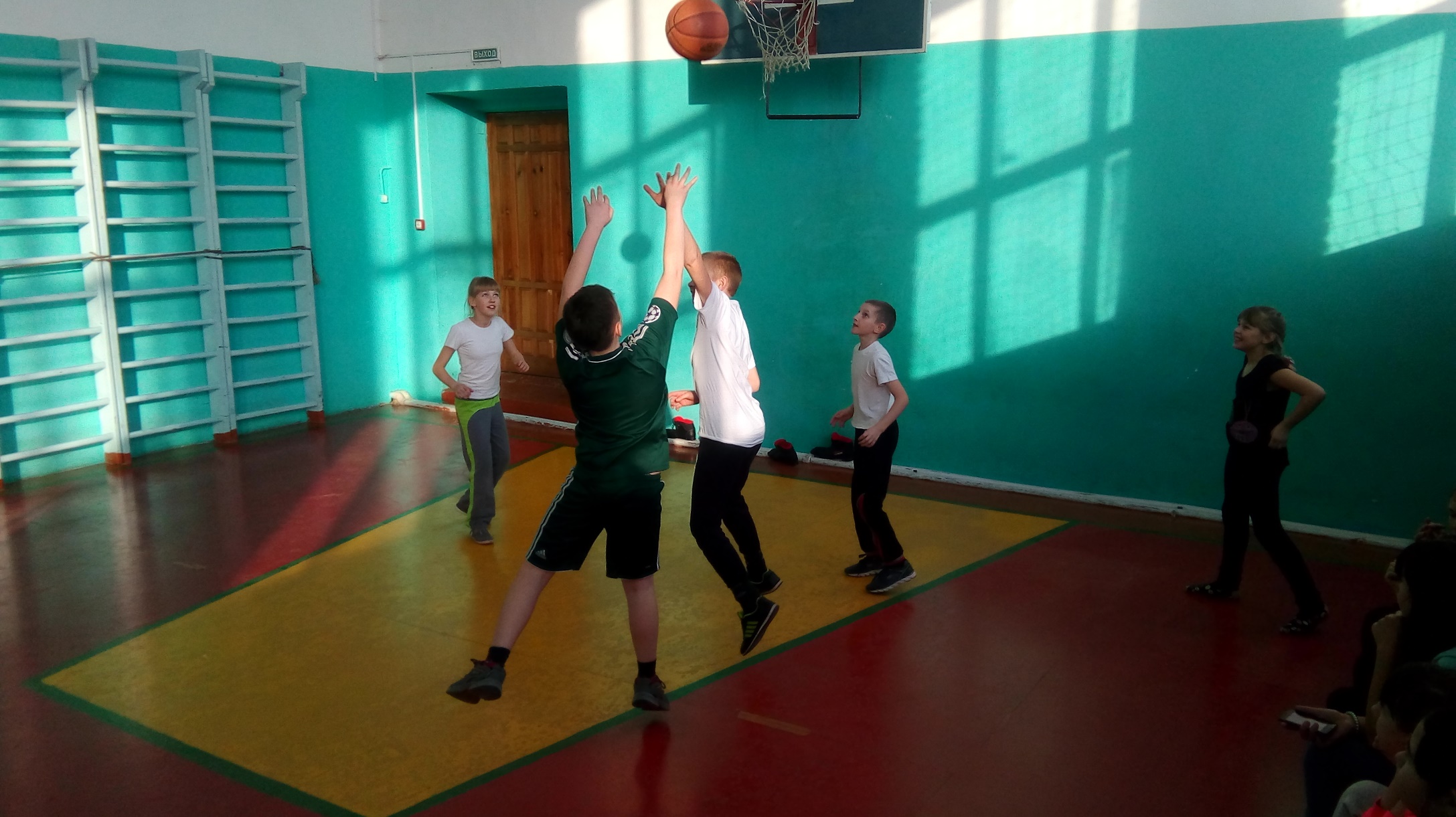 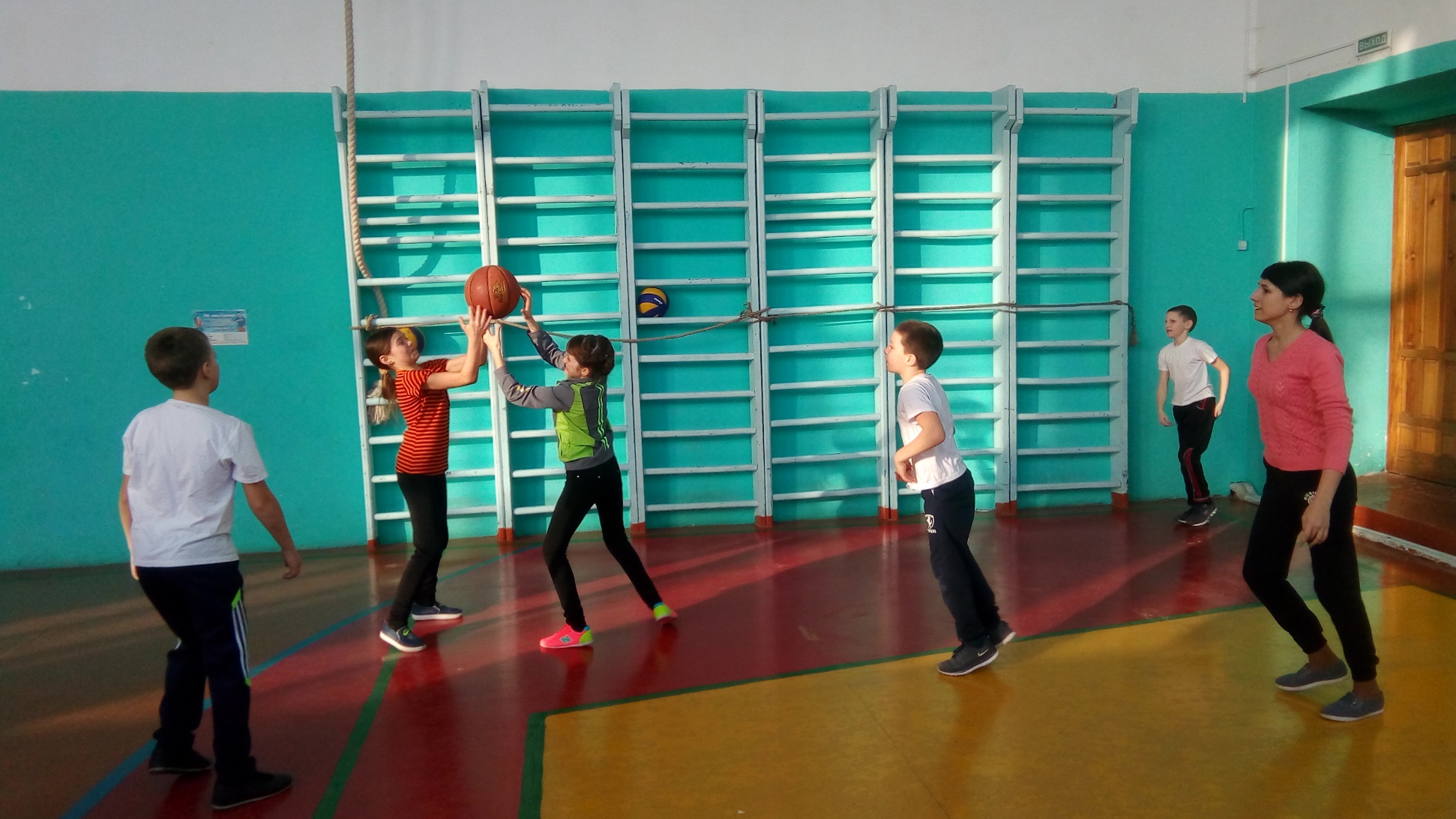 среди учащихся 5-9 классов
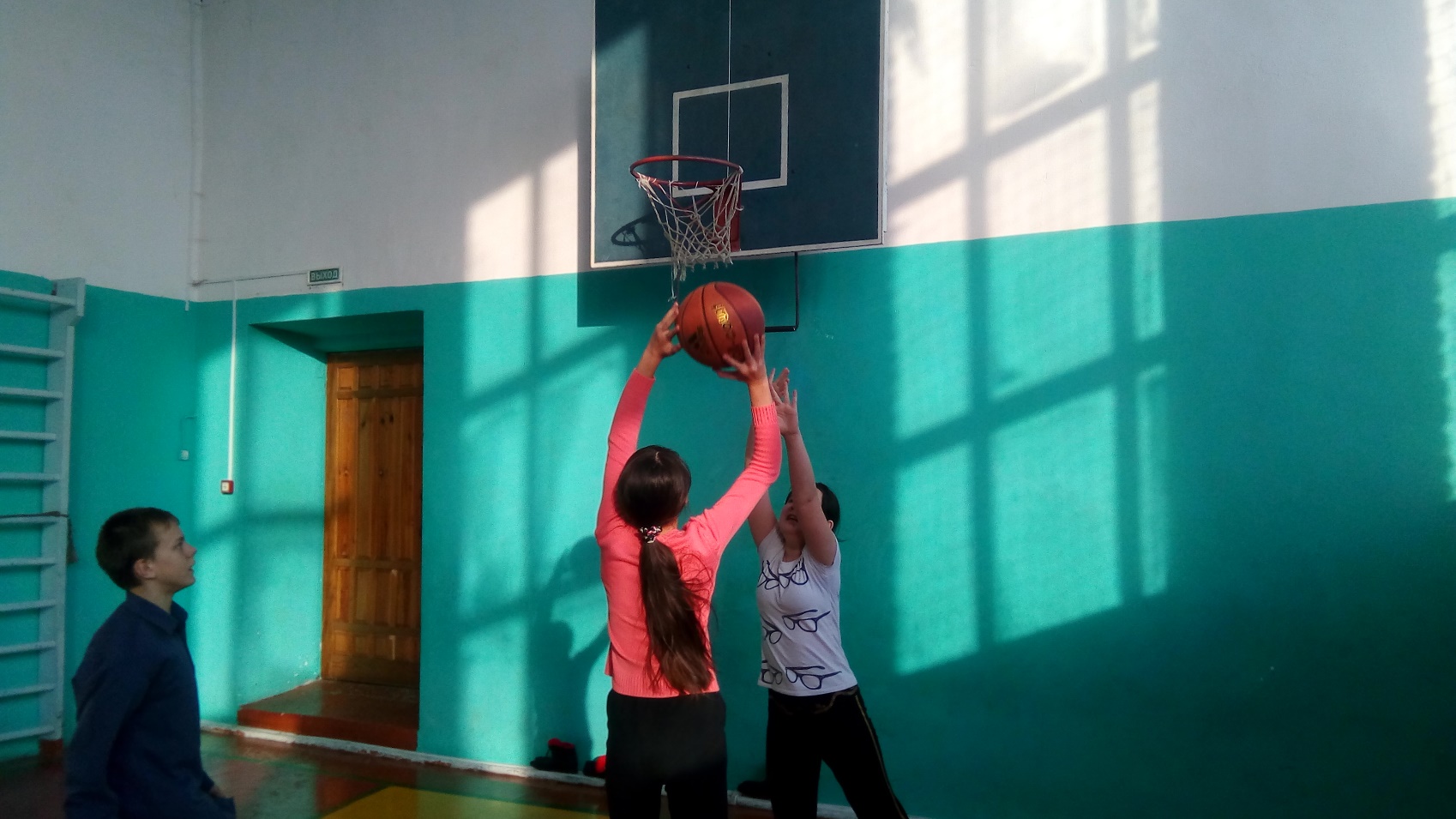 5класс
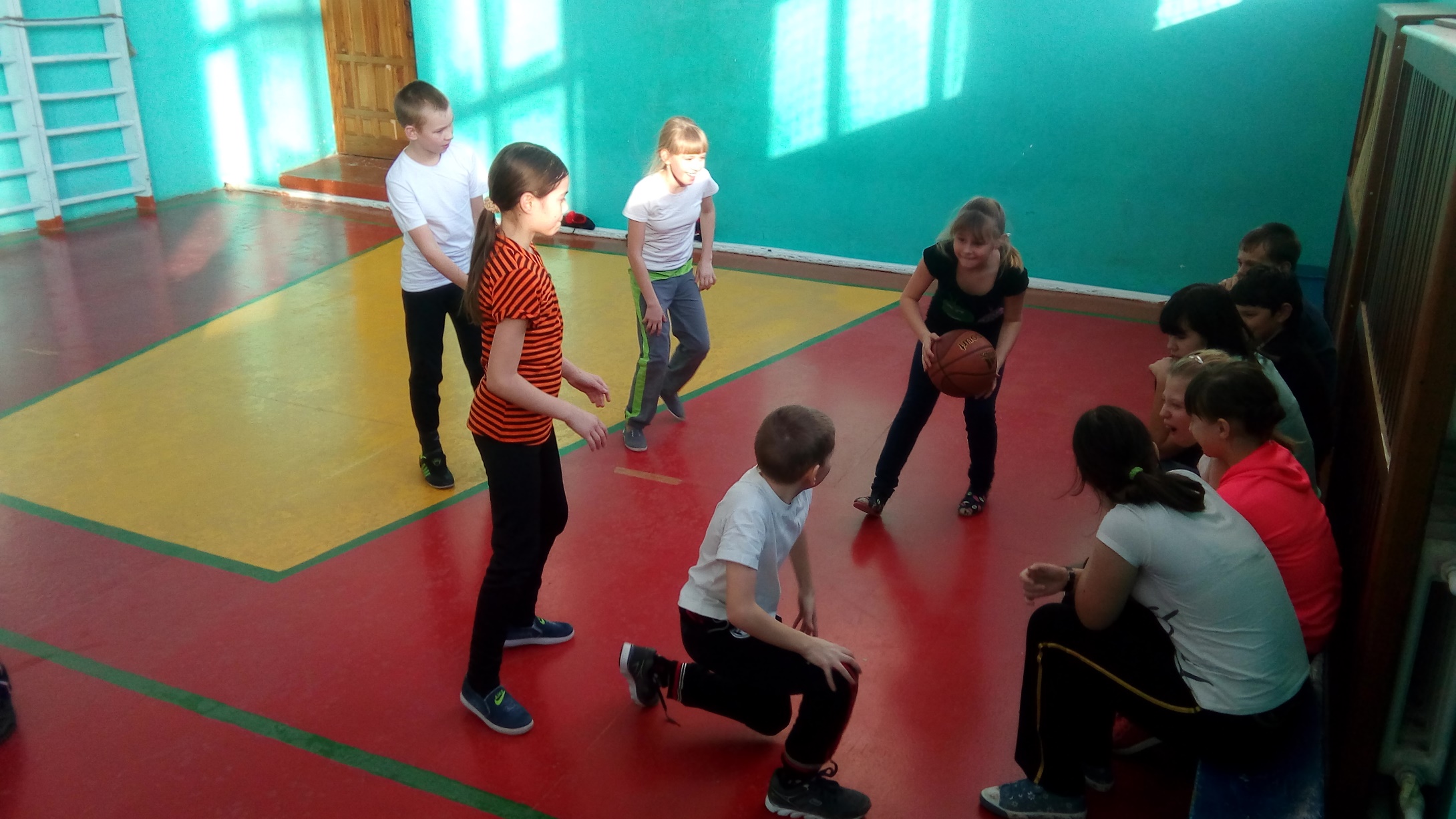 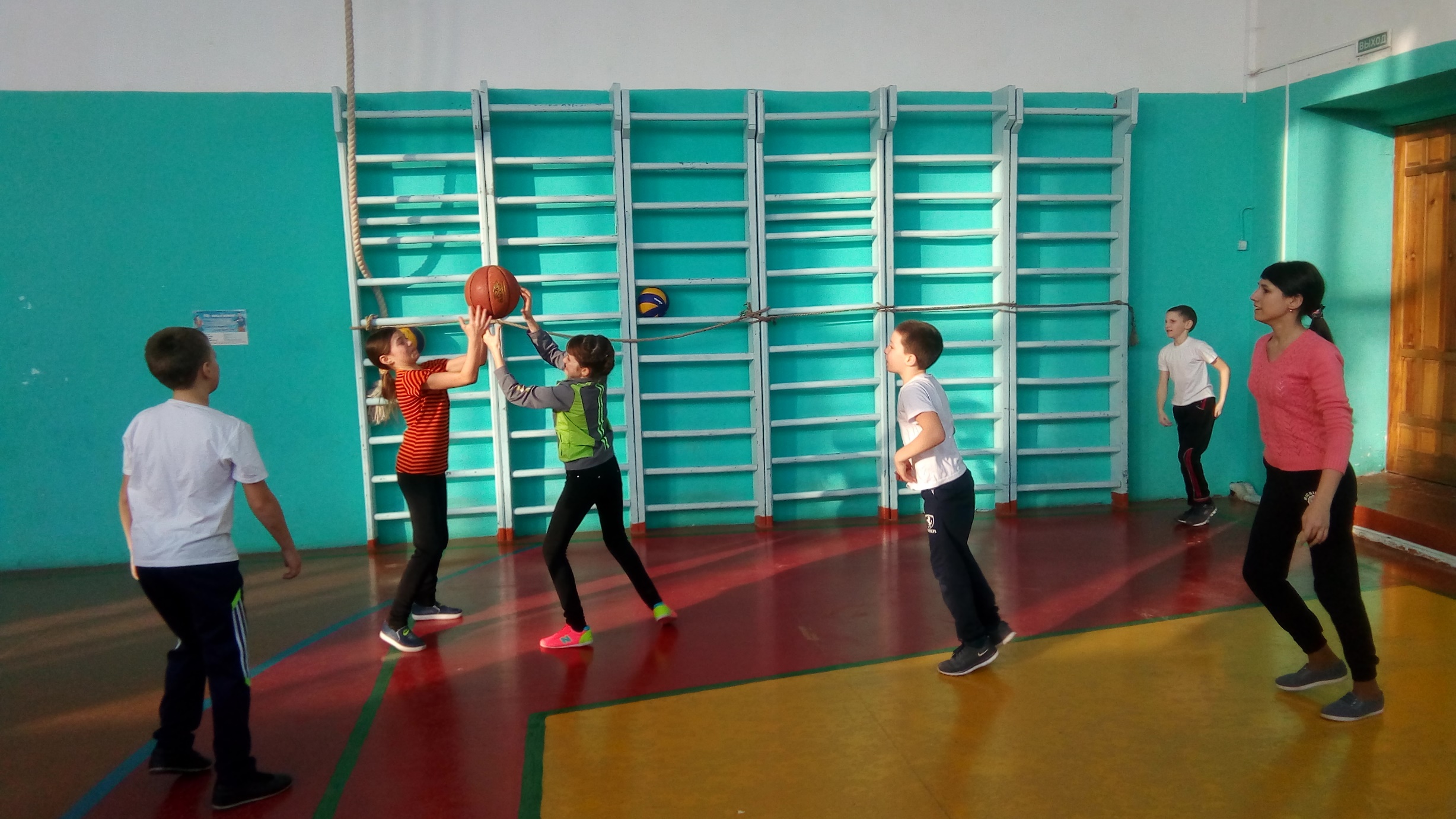 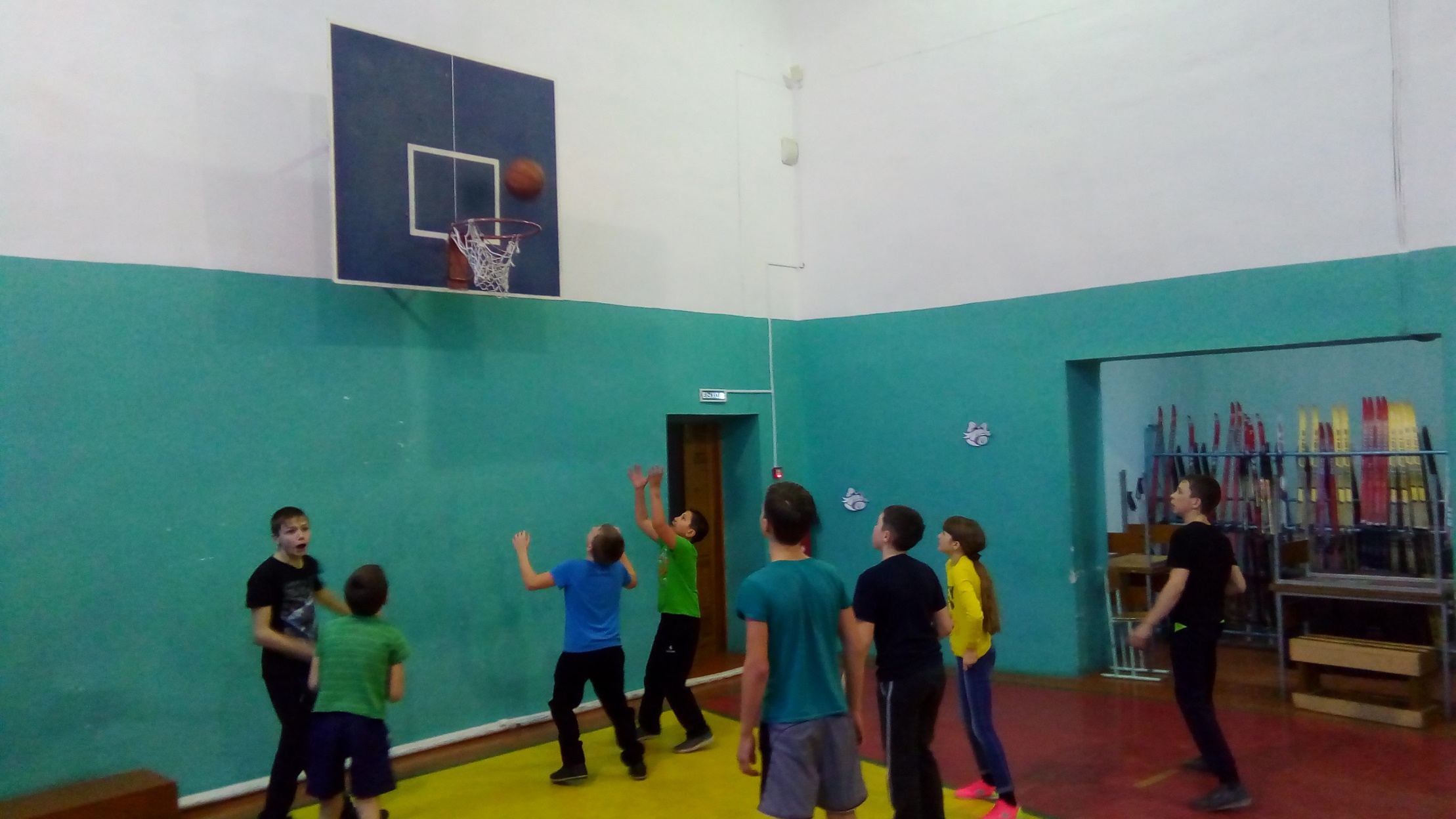 Команды 5 и 9 класса
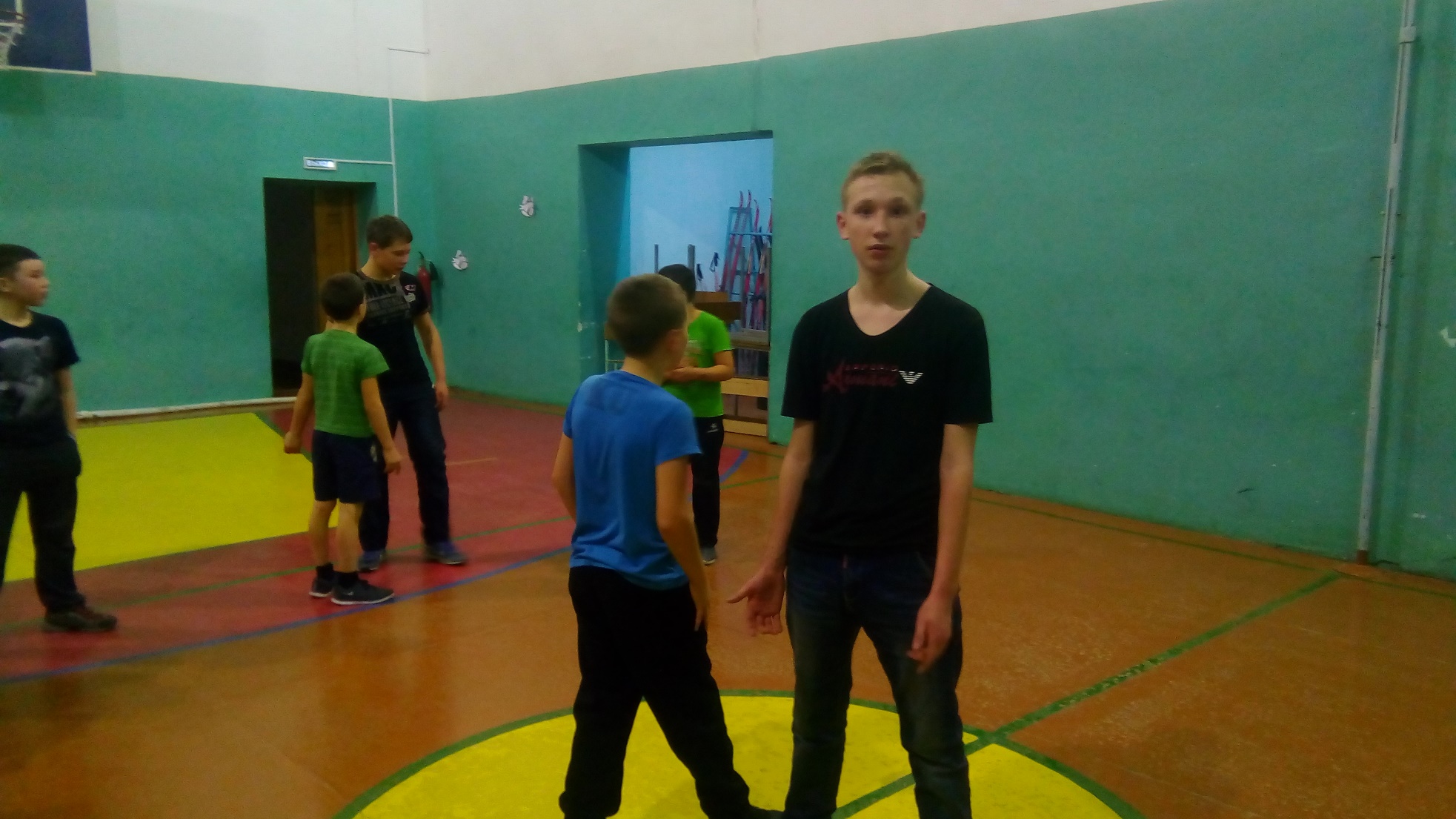 Команды 5 и 7 класса